5-Day Forecasts

Feb and Mar 2008: 
60 days, 4xdaily: total 240 5-day forecasts

Initial conditions:
R2
noTAO

5-day evolution of RMS difference between the two sets of runs
Averaged over the 240 forecasts
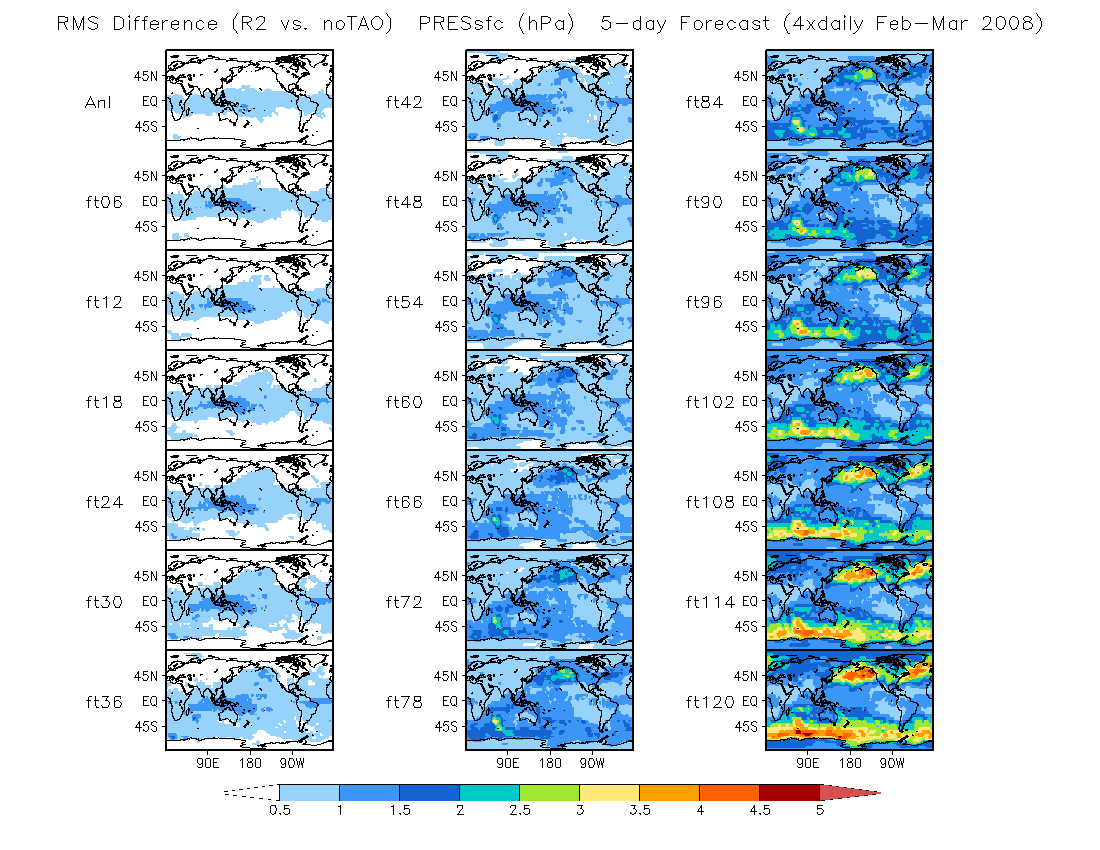 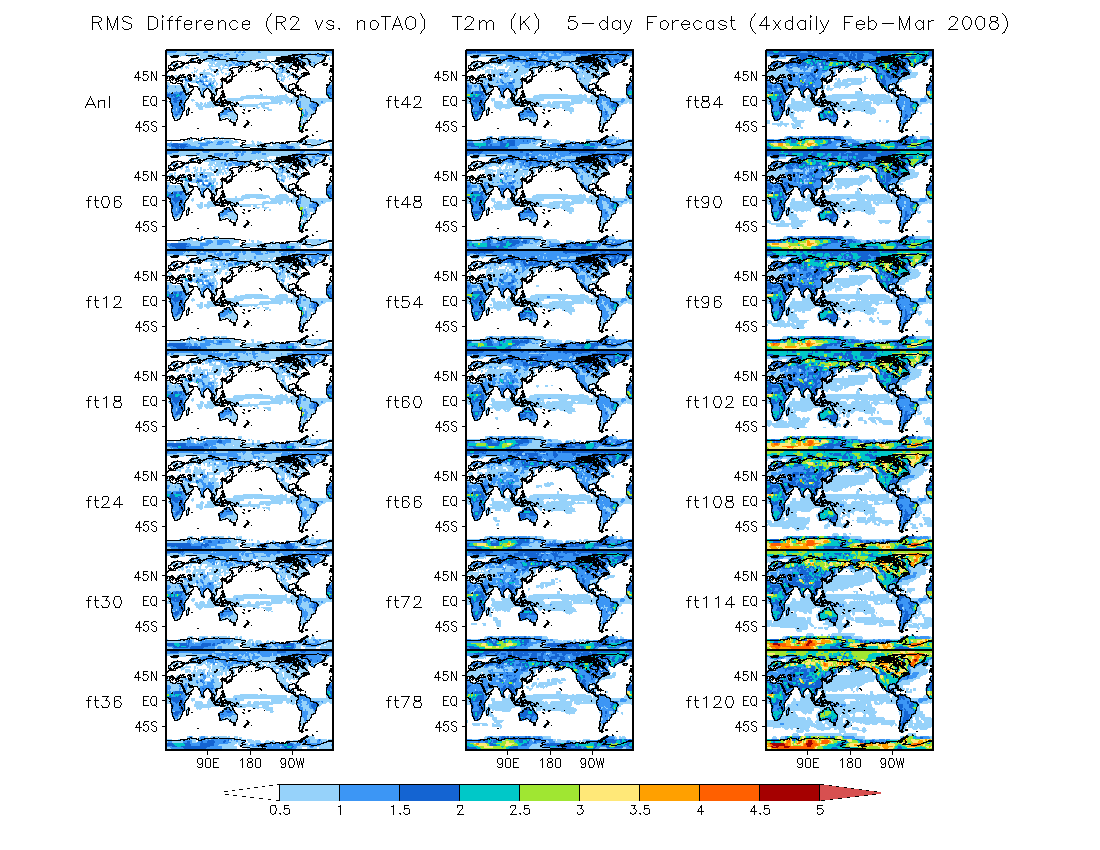 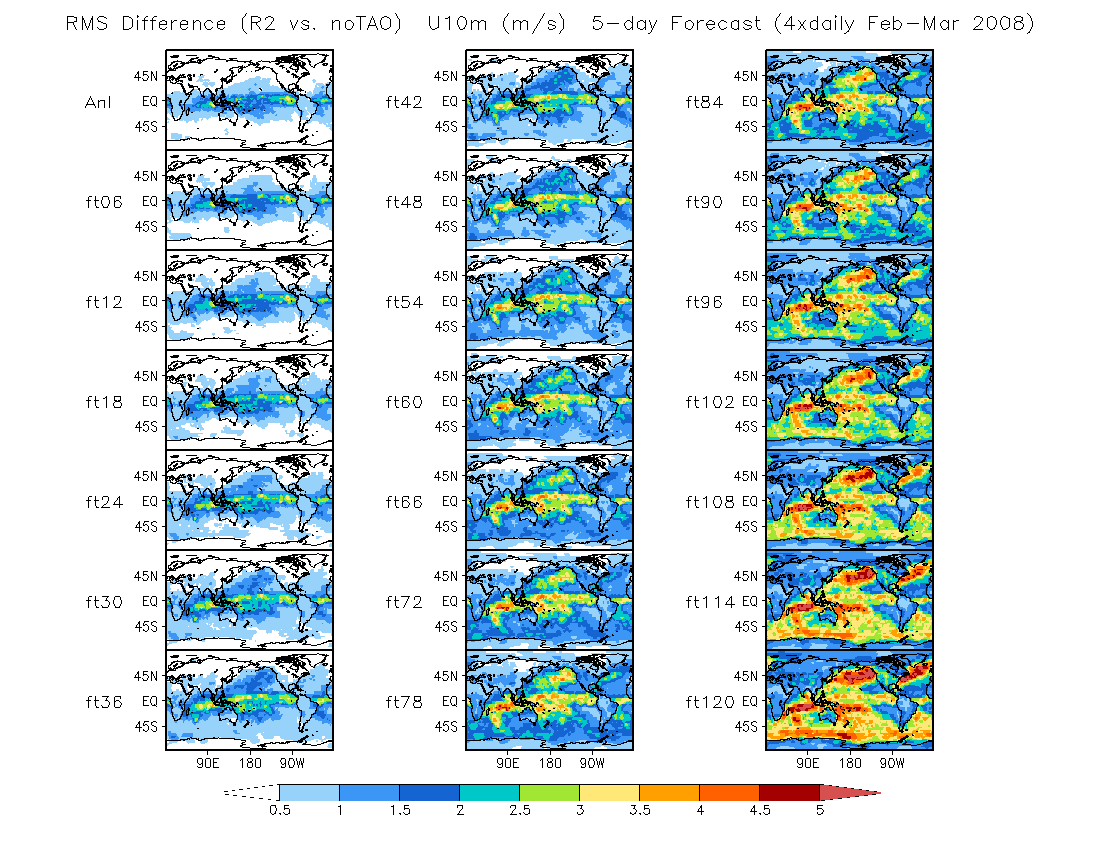 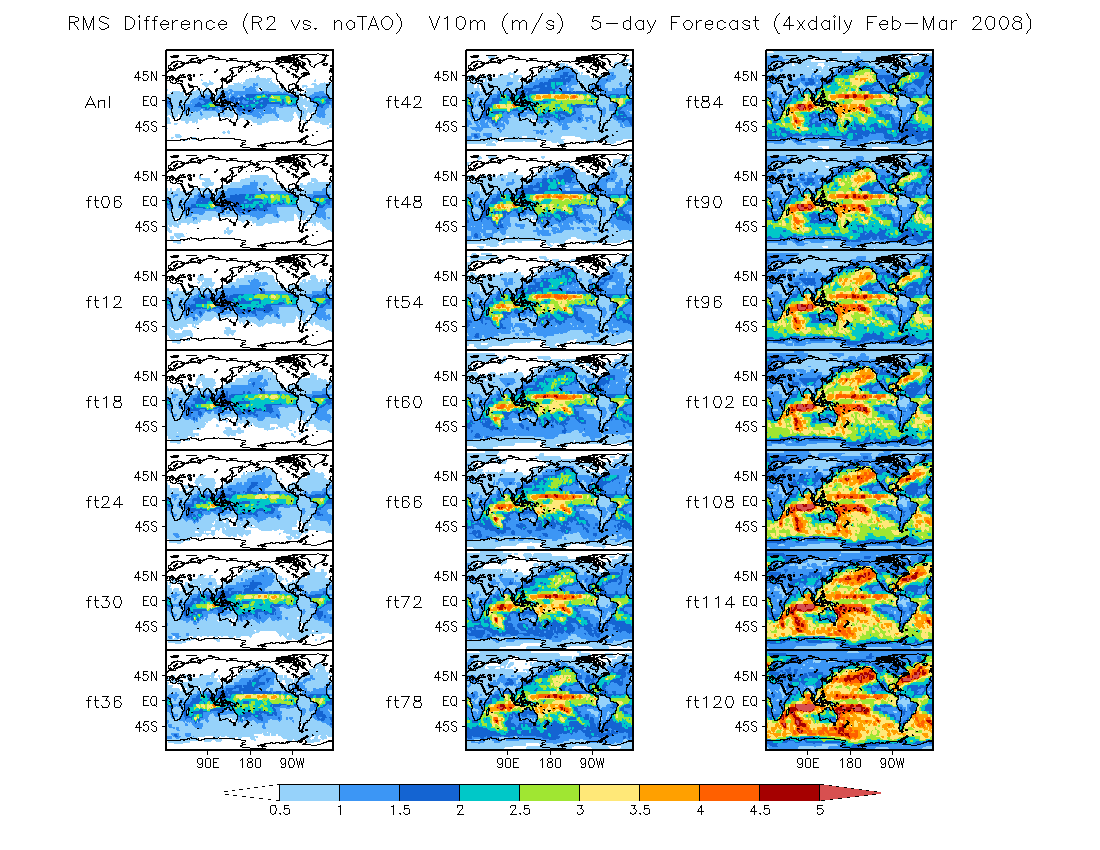 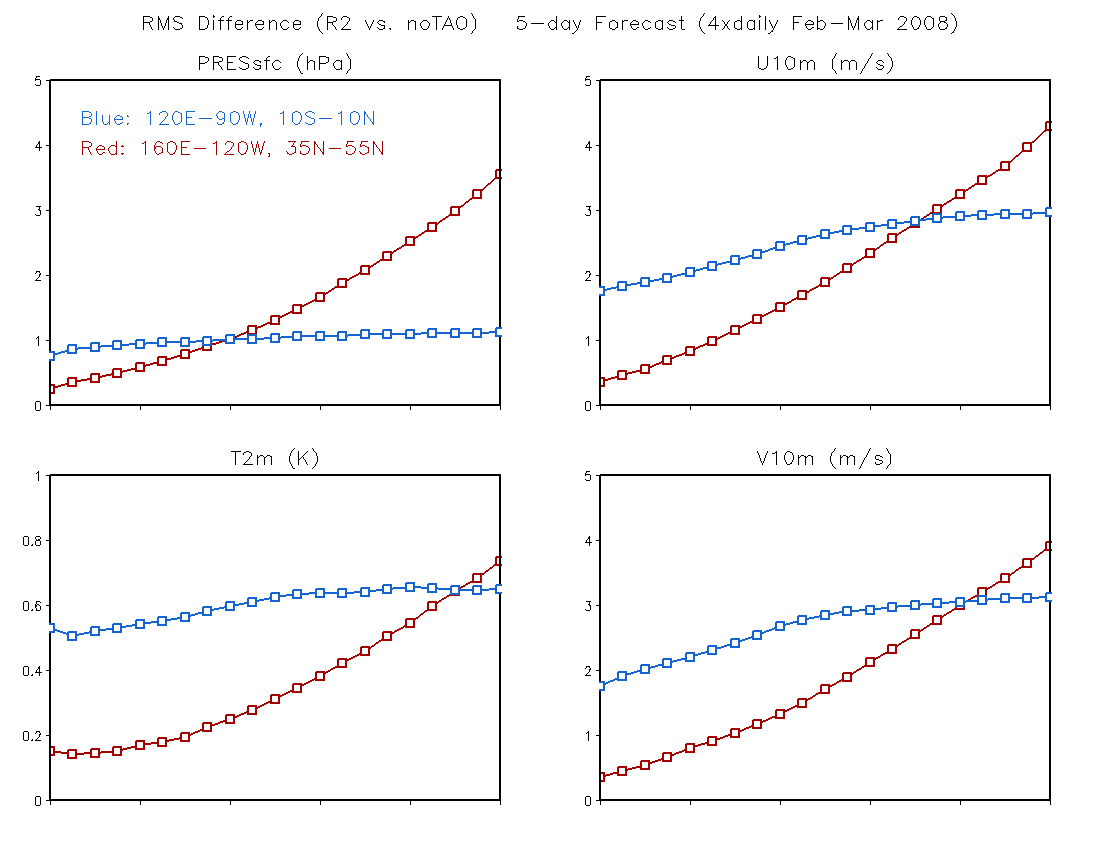 0                   1                  2                   3                  4                  5
0                   1                  2                   3                  4                  5
Day
Day
0                   1                  2                   3                  4                  5
0                   1                  2                   3                  4                  5
Day
Day